DETERMINACION DE LA VARIACION EN LA RESISTENCIA A LA COMPRESION DE LA PASTA DE CEMENTO TIPO I MEDIANTE LA ADICION DE (5, 10, 15, 20 Y 25)% DE ZEOLITA I Y CURADO EN AIRE
INTEGRANTES:
ACURIO MÓNICA
AVECILLAS HUGO
CABEZAS PAULINA
FUENTES XAVIER
[Speaker Notes: XQ LOS ESFUERZO DE RUPTURA PARA CIERTOS % AUMENTA EN CIERTOS DIAS DE CURADO Y EN OTROS DISMINUYE]
PLANTEAMIENTO DEL PROBLEMA
Encontrar  la Mezcla Optima entre Cemento Tipo I y Un Porcentaje de Zeolita ( del Tipo Mordenita ) que mejore la Resistencia  a la Compresión Uniaxial de la Pasta de Cemento.
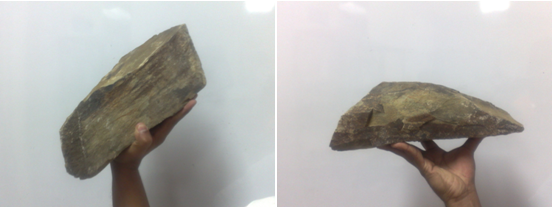 Muestra de Zeolita Extraída de las Cercanías de Guayaquil
JUSTIFICACION
De investigaciones anteriormente realizadas se concluyó que la adición de un material puzolánico a la pasta de Cemento, produjo como resultado un incremento en la Resistencia a la Compresión uniaxial.
Por esta razón  se escogió un material puzolánico de la zona, en este caso Zeolita del Tipo Mordenita.
HIPOTESIS
La adición de  Zeolita al cemento Portland Tipo I y curado al aire aumenta la Resistencia a la compresión uniaxial.
OBJETIVOS
OBJETIVO GENERAL:
    Determinar el porcentaje de variación en la resistencia a la compresión de la pasta de cemento tipo I curado al ambiente cuando se le adiciona 5, 10, 15, 20 y 25% de Zeolita Tipo I.
OBJETIVOS
OBJETIVOS ESPECIFICOS:
Identificar la Resistencia a la compresión 
Implementar la metodología experimental 
Implementar un algoritmo en MATLAB
Comparar los resultados obtenidos experimentalmente 
Validar mediante pruebas experimentales el modelo matemático
METODOLOGIA
DISEÑO DEL EXPERIMENTO
PROBETAS PARA CALIBRACION
PROBETAS PARA VALIDACION
PROCESO DE MOLIENDA
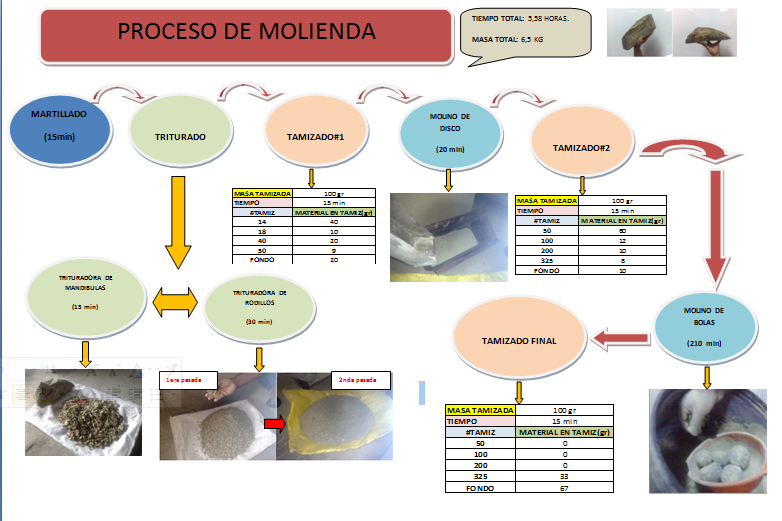 PREPARACION Y RUPTURA DE MUESTRAS
APISONAMIENTO
PESADO
MEZCLADO
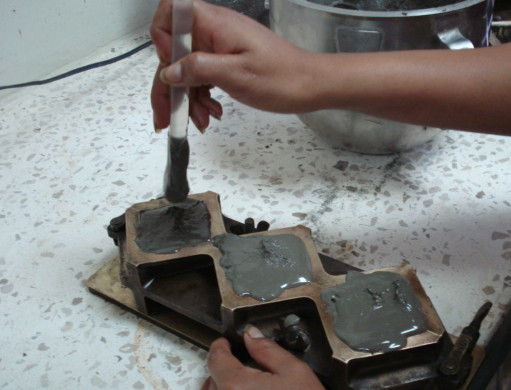 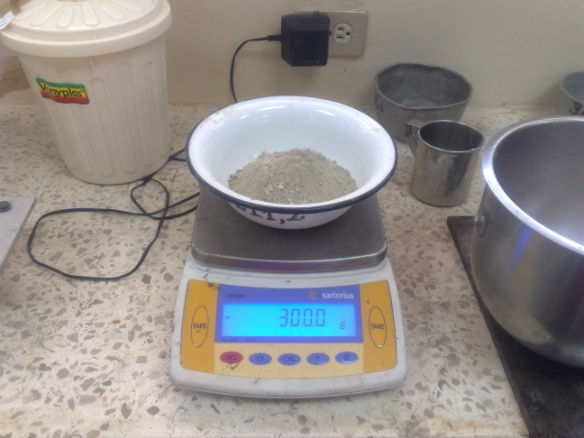 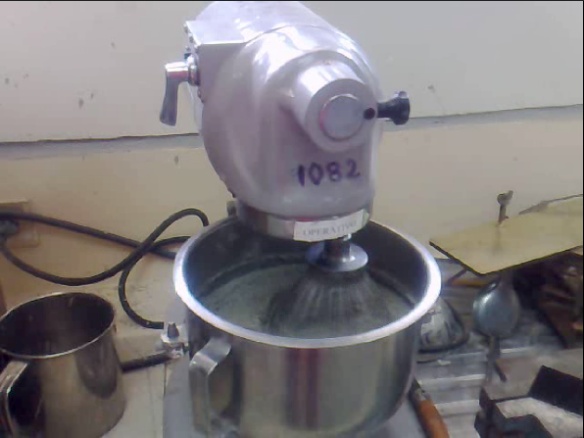 ENSAYO DE COMPRESION
DESMOLDADO Y  PROCESO DE CURADO
LLENADO
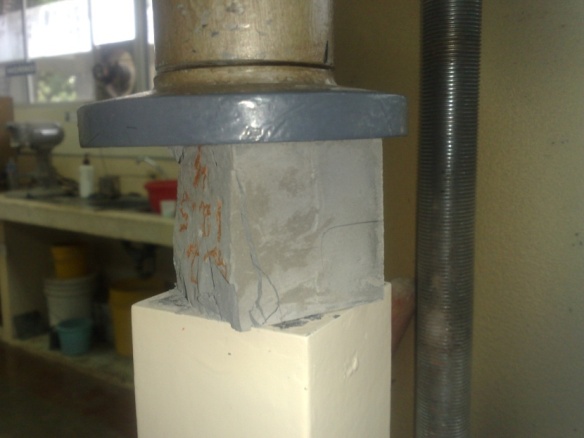 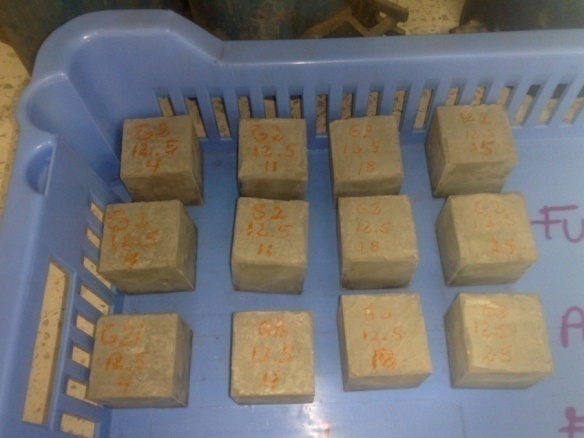 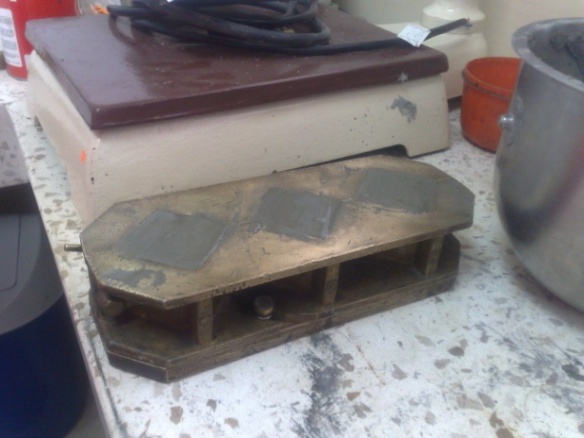 RECOLECCION DE DATOS
MODELAMIENTO
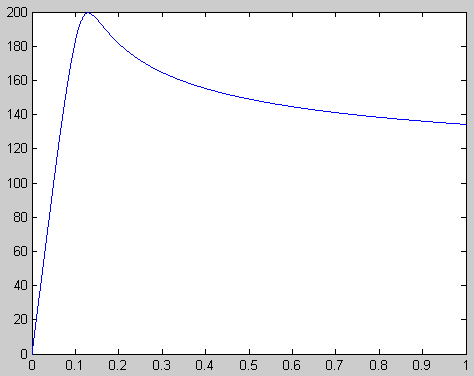 St
Sn
Syo
ESTIMACION DEL ESFUERZO DE FLUENCIA
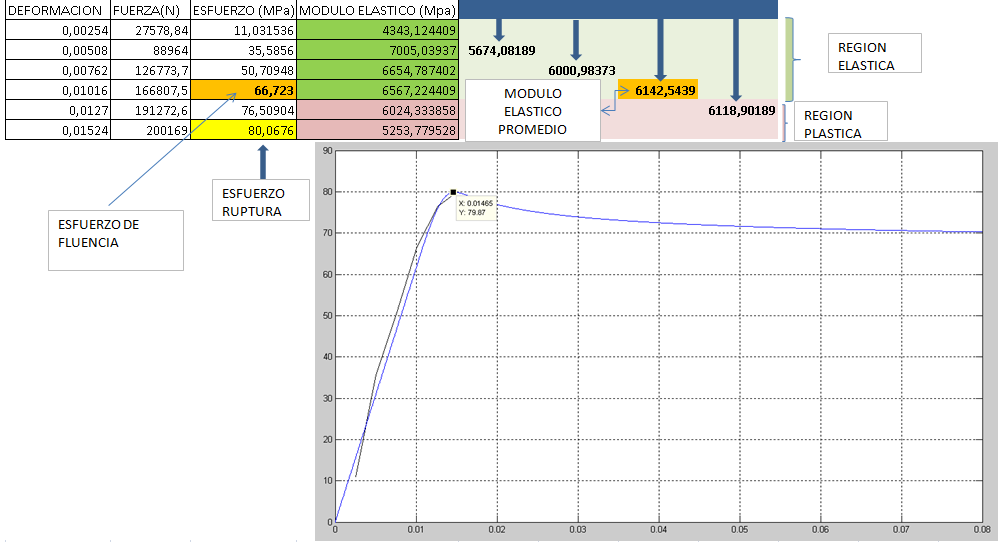 [Speaker Notes: EL Modeamiento MATEMATICO SE Basa en la aplicación de un algoritmo realizado en matlab que usa como herramienta de aproximación el método numérico de Newton Raphson; el cual nos permite converger cuadráticamente a la respuesta.

Para ingresar al algoritmo se debe tener el esfuerzo de fluencia, modelo de Young, valores de a y m

Donde a permite capturar el esfuerzo de ruptura

M= corrector plástico 
Ambas variables son del material.]
MODELAMIENTO MATEMATICO
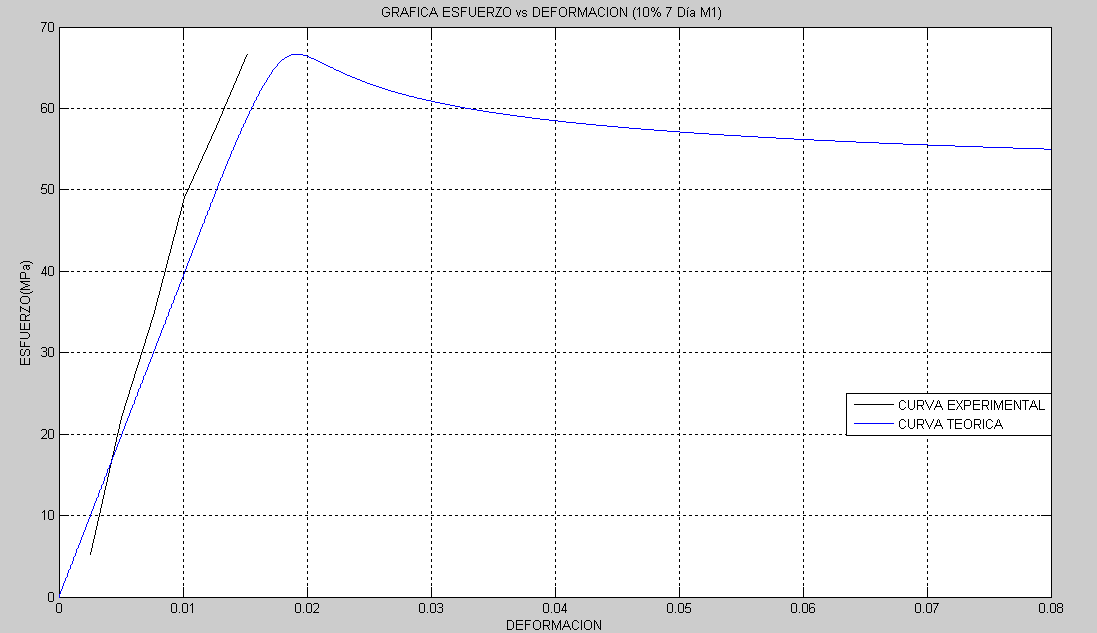 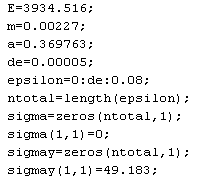 VALIDACION
[Speaker Notes: PENDIENTE 5 AL 22.5]
Datos Experimentales de Cemento Tipo I y IV
Porcentaje de Variación de Adición de Zeolita Por Días y Por Porcentaje
ANALISIS DE RESULTADOS
[Speaker Notes: RSQ=MUESTRA EL PORCENTAJE EN QUE LOS VALORES TEORICOS CONCUERDAN CON LOS DATOS EXPERIMENTALES.]
SUPERFICIE DE RESPUESTA
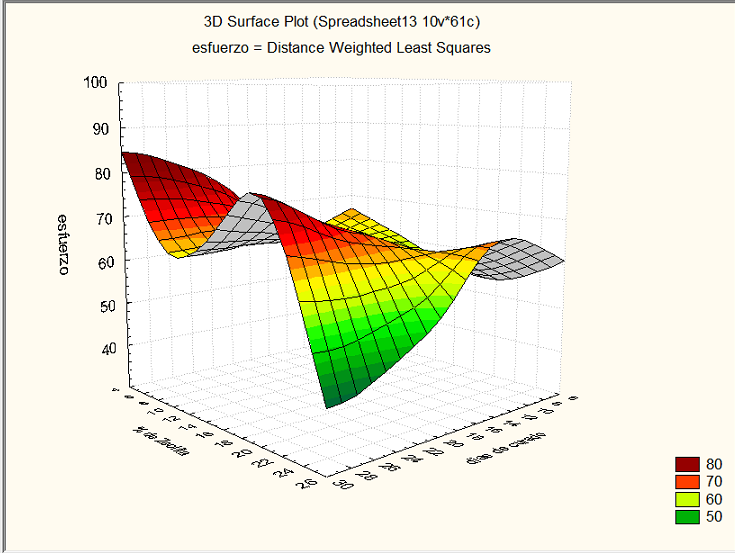 [Speaker Notes: EN EL GRAFICO SUPERIOR ENTRE ESF DE RUPTURA VERSU DIAS DE CURADO ES CRECIENTE.
LA RELACION RUPTURA VS % DE ZEOLITA NO SIGNIFICA UN INCREMENTO DE LA RESISTENCIA A MAYOR
 % YA QUE DECAE PASANDO EL 20%; 
ES DECIR ESTE ES EL LIMITE

VELOCIDAD DE REACION DE LA ZEOLITA.]
Conclusiones
De acuerdo al análisis realizado se observa que a 28 días de curado, los porcentajes de 5 y 20% de adición de Zeolita  presentaron una mayor resistencia a la compresión en comparación con el control(pasta de Cemento tipo I  74.11MPa) de 80.49MPa y 82.23MPa respectivamente.
CONCLUSIONES
Del análisis estadístico de todos los porcentajes se determinó que a mayor días de curado la resistencia a la compresión aumenta.
Un incremento de Zeolita a la pasta de Cemento no involucra un aumento proporcional a la resistencia a la compresión
La capacidad de respuesta del modelamiento matemático basados en los criterios establecidos para el comportamiento del material es de 73.97%
[Speaker Notes: INVESTIGAR SOBRE CALOR DE HIDRATACION]
RECOMENDACIONES
Realizar el ensayo de compresión con una maquina de velocidad de aplicación de carga constante.
Un correcto apisonamiento de la mezcla reduce las burbujas de aire existentes en la pasta evitando así la porosidad.
Tener cuidado con la variación de temperatura y humedad relativa, pues afectarán directamente al proceso de curado y con esto al posible deterioro de la resistencia a la compresión.
RECOMENDACIONES
Debe eliminarse las curvaturas o rebabas del espécimen a fin de obtener una carga uniformemente distribuida.
Utilizar el equipos de seguridad necesario para evitar que el operador sufra algún percance, el momento de ruptura del espécimen .
Para evitar errores de observación, usar maquinas de ensayo con display digital para mayor precisión de toma de datos.
 Establecer relación de costos-beneficio entre Cemento, aditivos del cemento  y Zeolita.